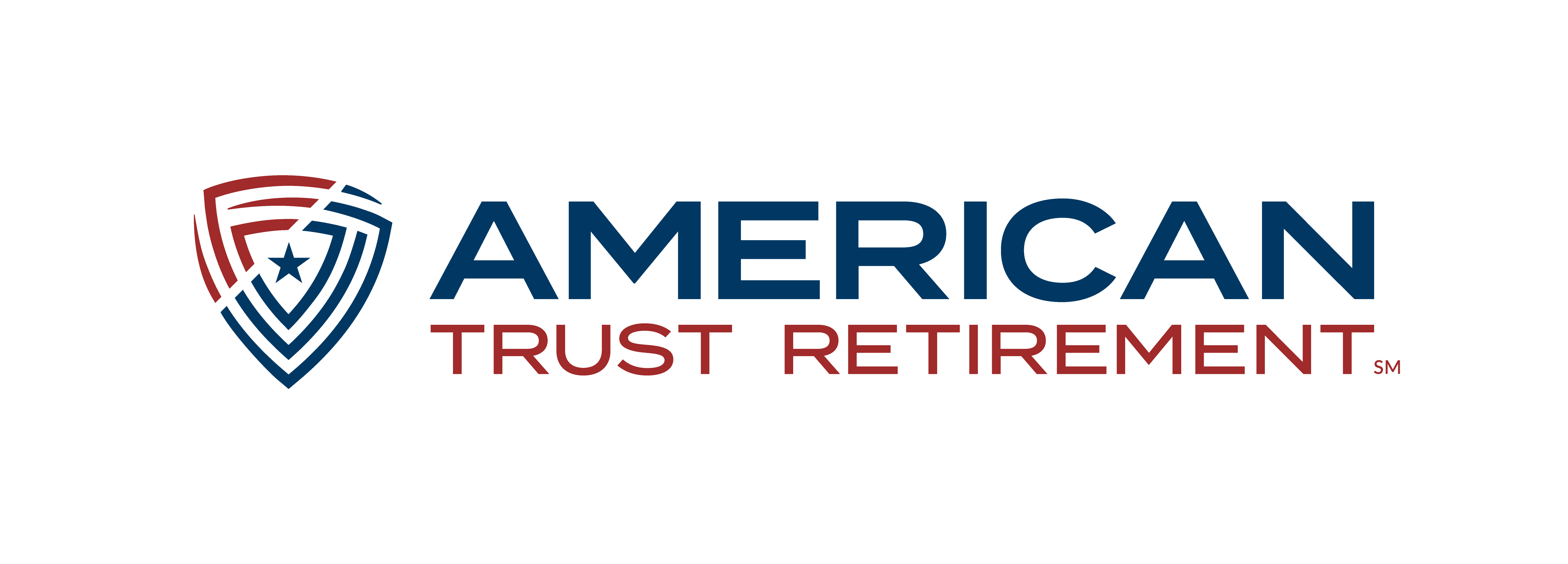 Budgeting Basics
Name | Presenter Name and Title
WELCOME
Hello, my name is Joe!
Introduction
Lorem ipsum dolor sit amet, consectetur adipiscing elit, sed do eiusmod tempor incididunt ut labore et dolore magna aliqua. Amet justo donec enim diam vulputate ut pharetra sit amet. Vitae congue eu consequat ac felis donec et odio pellentesque. Auctor augue mauris augue neque gravida in. Phasellus vestibulum lorem sed risus ultricies tristique nulla aliquet.
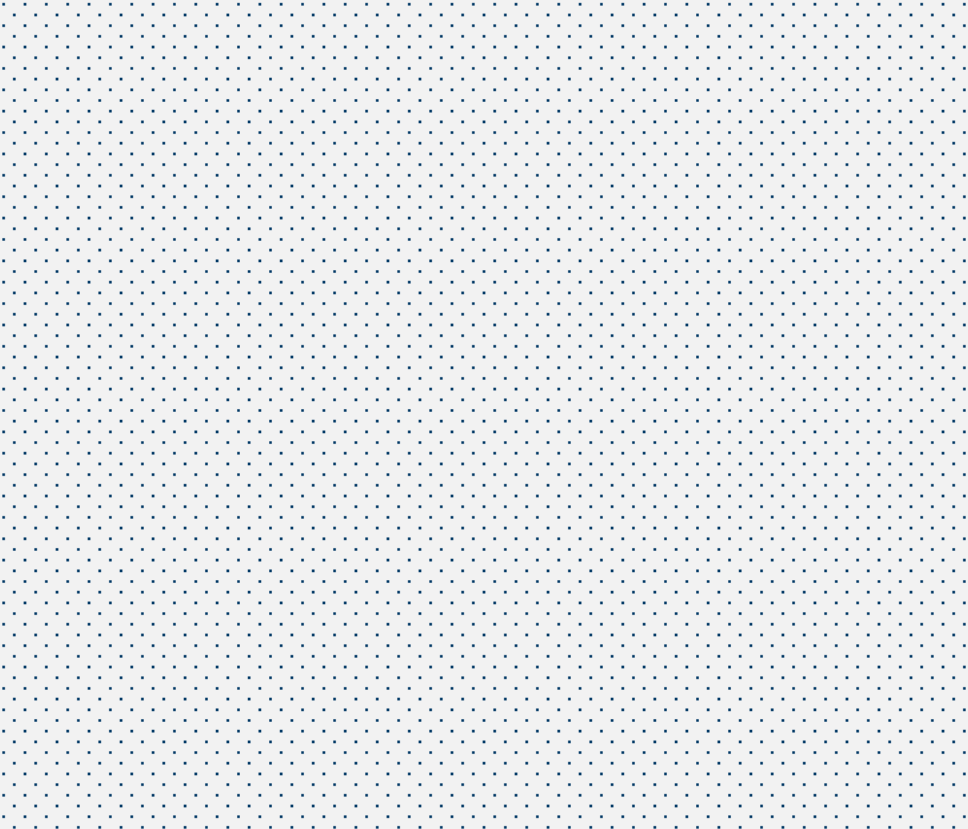 DATE/ TIME
Presentation Agenda
02
Lorem ipsum dolor sitinis amet, consectetur adipiscing elit, sed do eiusmod tempor incididunt
01
Lorem ipsum dolor sitinis amet, consectetur adipiscing elit, sed do eiusmod tempor incididunt
03
Lorem ipsum dolor sitinis amet, consectetur adipiscing elit, sed do eiusmod tempor incididunt
04
Lorem ipsum dolor sitinis amet, consectetur adipiscing elit, sed do eiusmod tempor incididunt
05
Lorem ipsum dolor sitinis amet, consectetur adipiscing elit, sed do eiusmod tempor incididunt
06
Lorem ipsum dolor sitinis amet, consectetur adipiscing elit, sed do eiusmod tempor incididunt
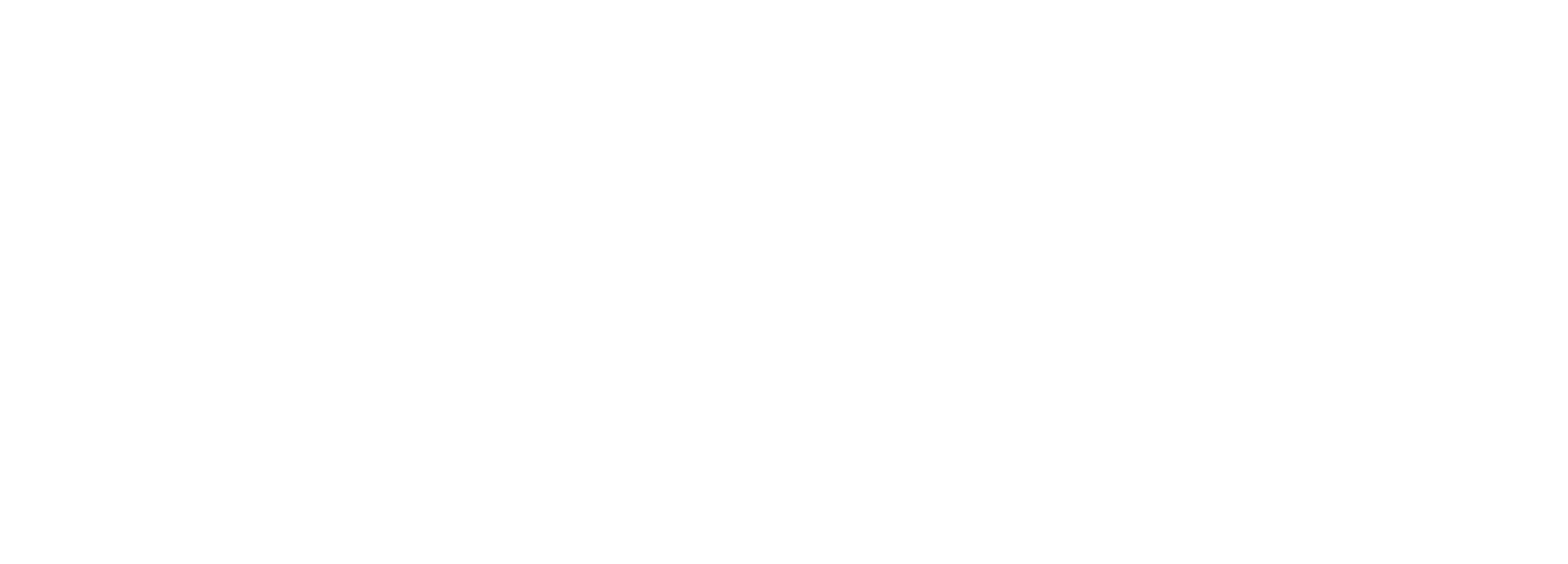 Disclosures
Before investing it is important that you understand that securities and insurance products involve risk and may lose value. They are not FDIC insured or insured by any Federal government agency and are not deposits of, guaranteed or insured by American Trust. Asset allocation of your investments does not guarantee a profit or eliminate the risk of loss of value of assets. American Trust cannot guarantee that any participant will achieve a successful retirement. American Trust does not provide tax, accounting or legal advice, and information presented about tax considerations is not intended as tax advice and should not be relied upon for the purpose of avoiding any tax penalties. Clients should review any planned financial transactions or arrangements that may have tax, accounting or legal implications with their personal professional advisors.
©2023 American Trust Company All Rights Reserved
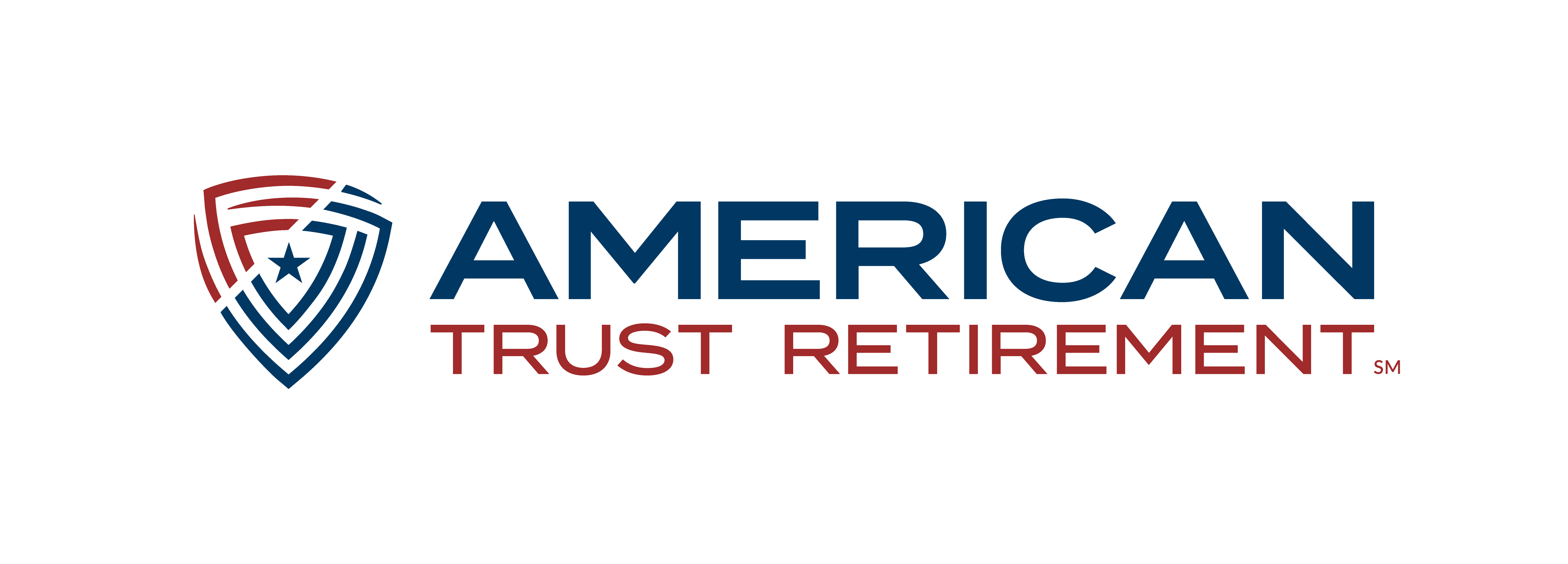 8
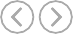 What is a Budget?
A tool to identify and track income and expenses​
A basic math equation:  Income – Expenses = Face Palm?​
“…mathematical confirmation of your suspicions.” -A. A. Latimer​
“…telling your money where to go instead of wondering where it went.” -Dave Ramsey​
The best budget is the one you actually use!
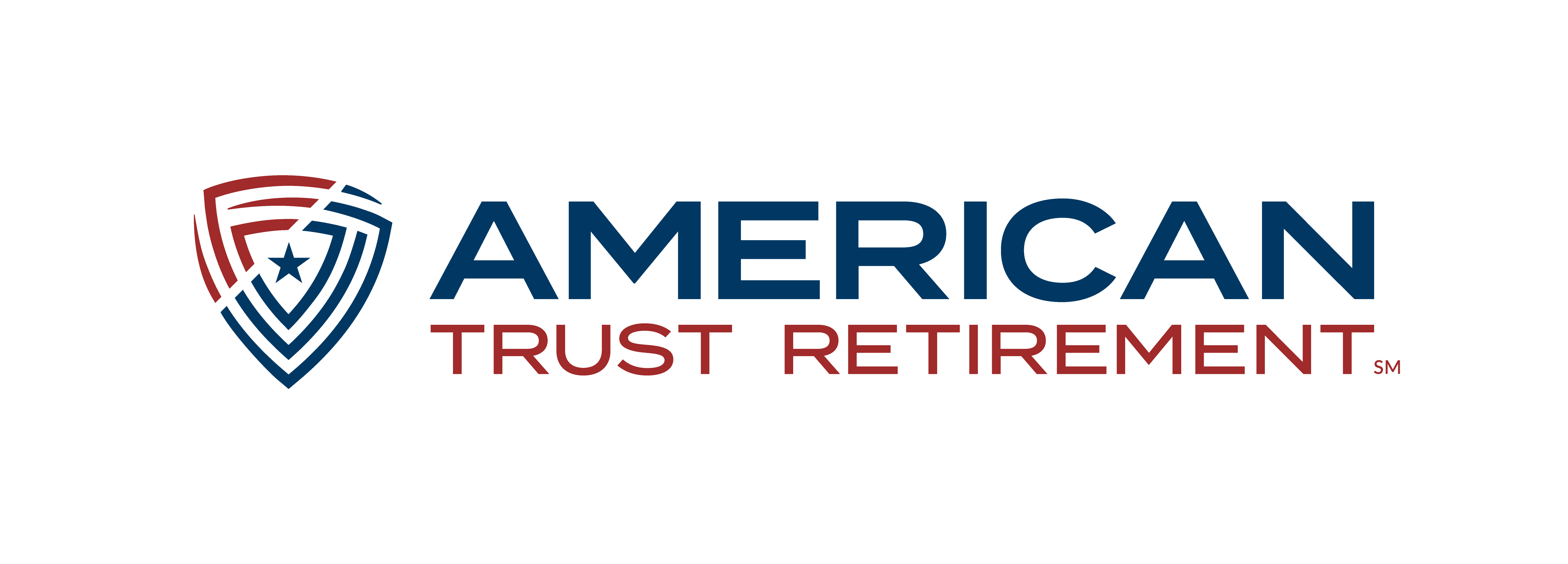 5
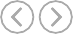 Know Your Why
Identify your desired outcomes and top priorities. Why do you want or need a budget?
Begin broadly and focus on the non-monetary outcomes.​

Freedom:  Budgeters are much less likely to live paycheck to paycheck.​

Quality of Life:  Budgeters report significantly lower financial stress.​

Narrow your focus to prioritize your current financial objectives.​

Do you hope to pay off student loan or credit card debt more quickly?​

Do you want to build emergency savings as you start a family?​

Are you saving for a major purchase, such as a house down payment?​

re you investing to fund college or retirement savings accounts?
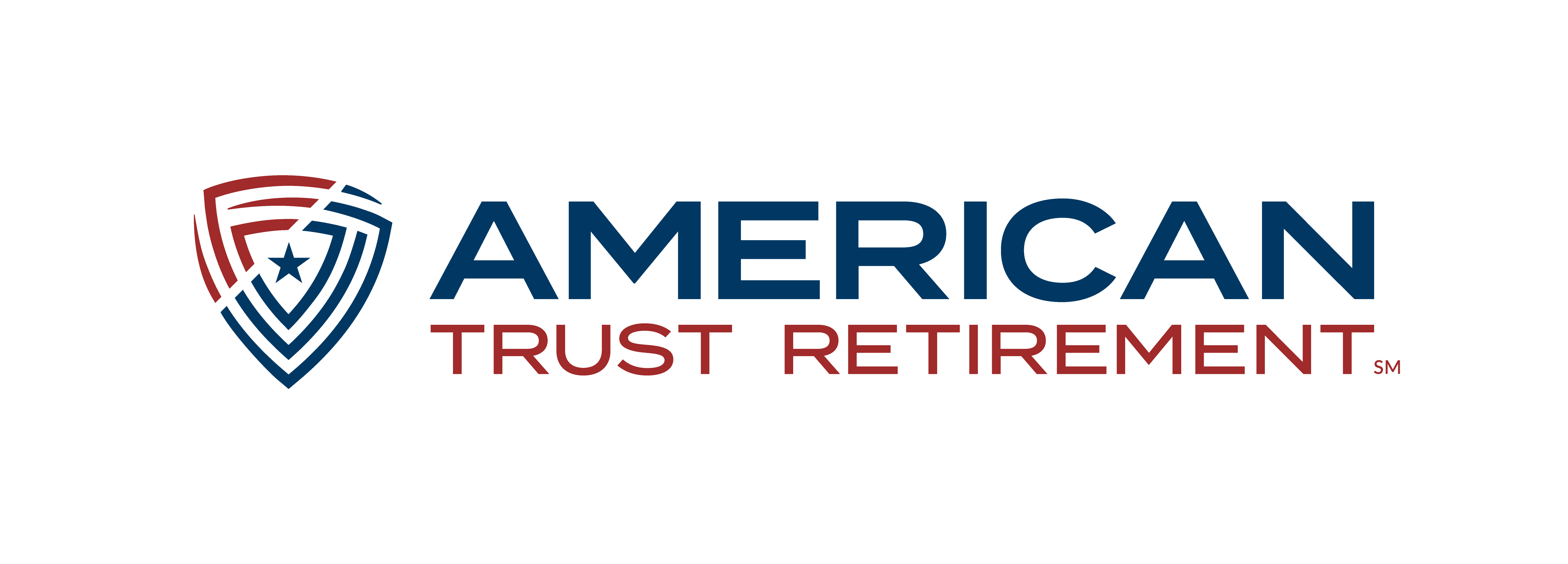 6
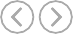 Know Your Why
Why is this step important?
Increase the chances that you’ll remain motivated and build productive habits.​

Anchors to guide your decisions on some details in this process and in daily life.
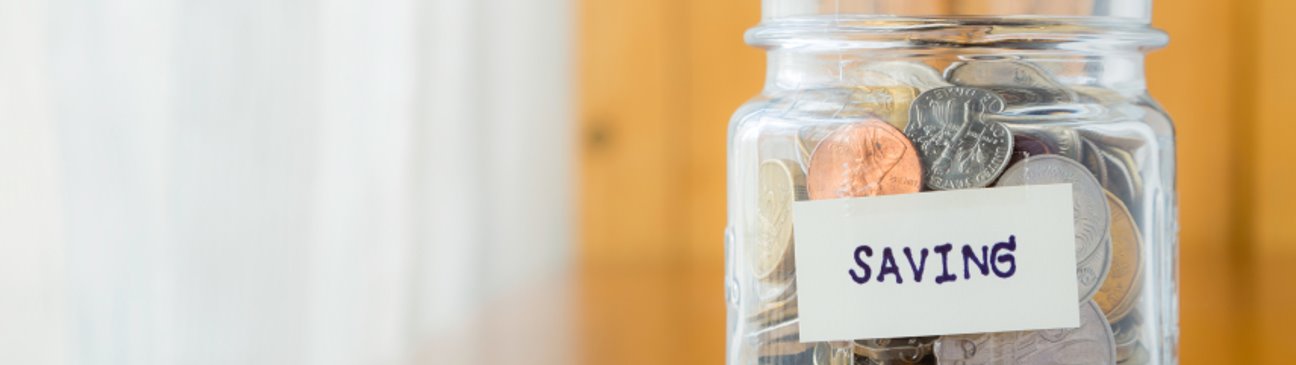 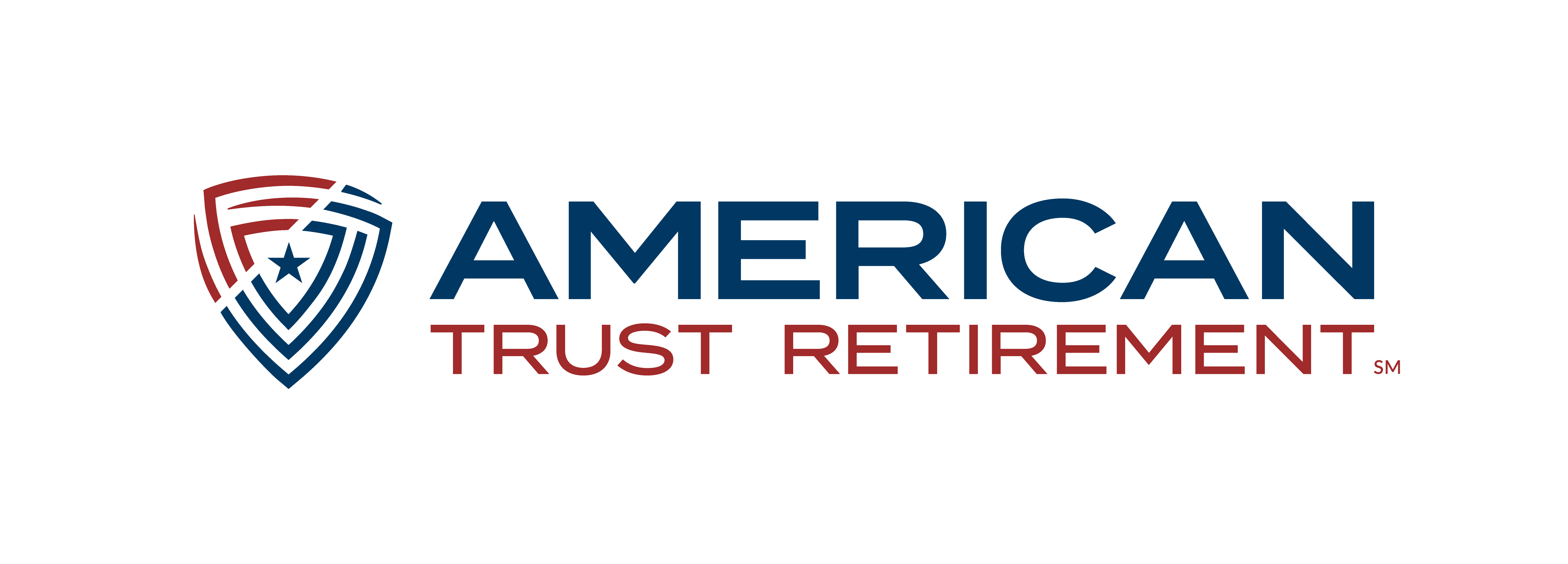 7
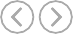 Understand Your Numbers
Determine exactly where your money is going (difficult) and where it comes from (easier).
Add up after tax income from all sources.​

Wage income is most common, but may also include side gigs, alimony, business income, or rent income.​

If your income is variable, pay yourself a steady “salary” based on an average month’s total or lower, if possible.
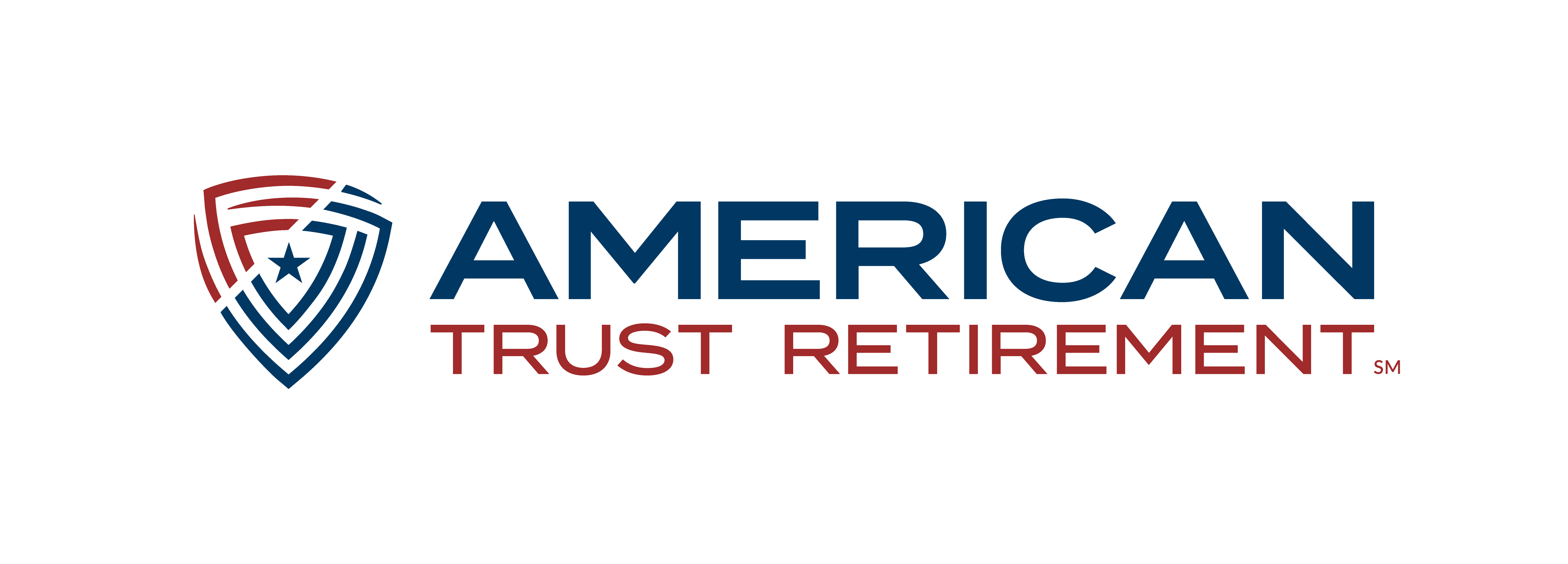 8
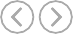 Understand Your Numbers
Determine exactly where your money is going (difficult) and where it comes from (easier).
Track all methods of spending, including credit cards, apps, and subscriptions.
Use a manual approach or technology to help you track for at least one month.
Set up an account with a budgeting website or app.
Connect multiple accounts to more conveniently track them all in one place.
Examples include Mint, NerdWallet, PocketGuard, YNAB, etc.
Collect and review bills, bank statements, and credit card statements. 
Keep a log via traditional spreadsheet or old-school journal/ledger.
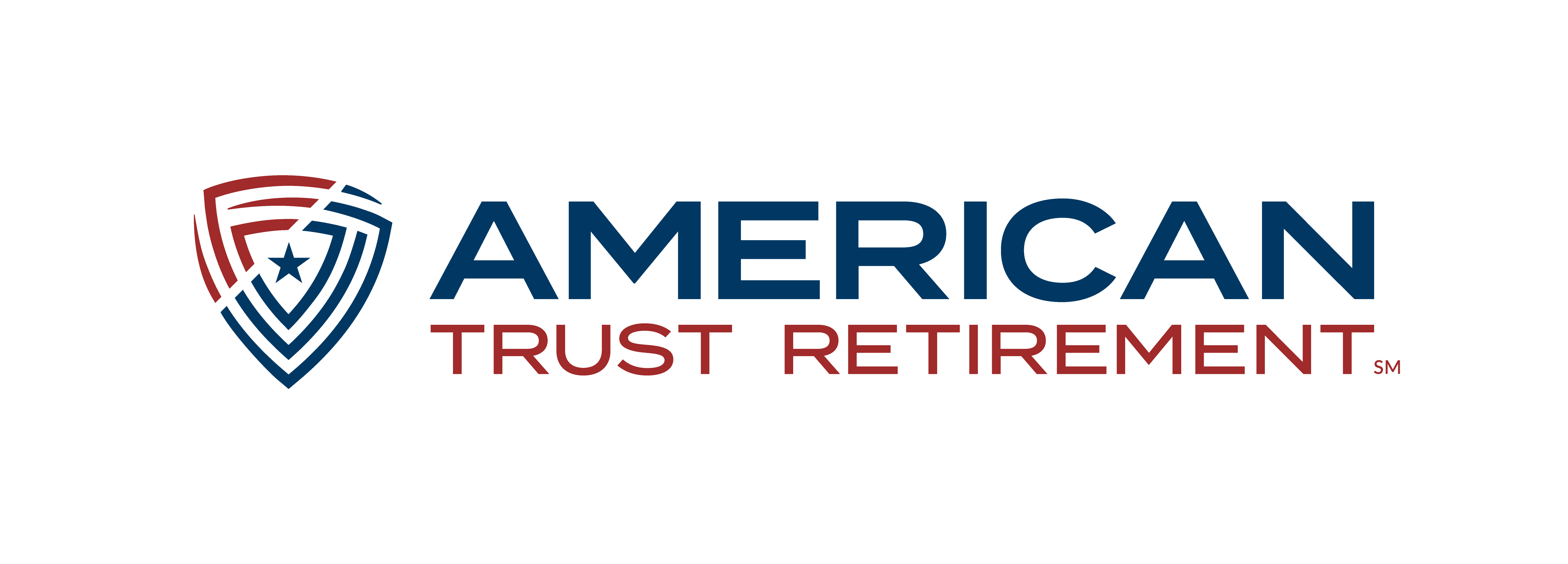 9
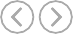 Understand Your Numbers
Determine exactly where your money is going (difficult) and where it comes from (easier).
Identify which expenses are Fixed each month and which are Variable.
Identify Irregular expenses that might occur annually, not monthly.
Extra spending on birthdays, holidays, or family vacations.
Extra expenses for property taxes, insurance premiums, or medical exams.
Identify which expenses are Wants and which are Needs.
Needs include expenses related to basic food, shelter, and clothing.
Wants include most other expenses.
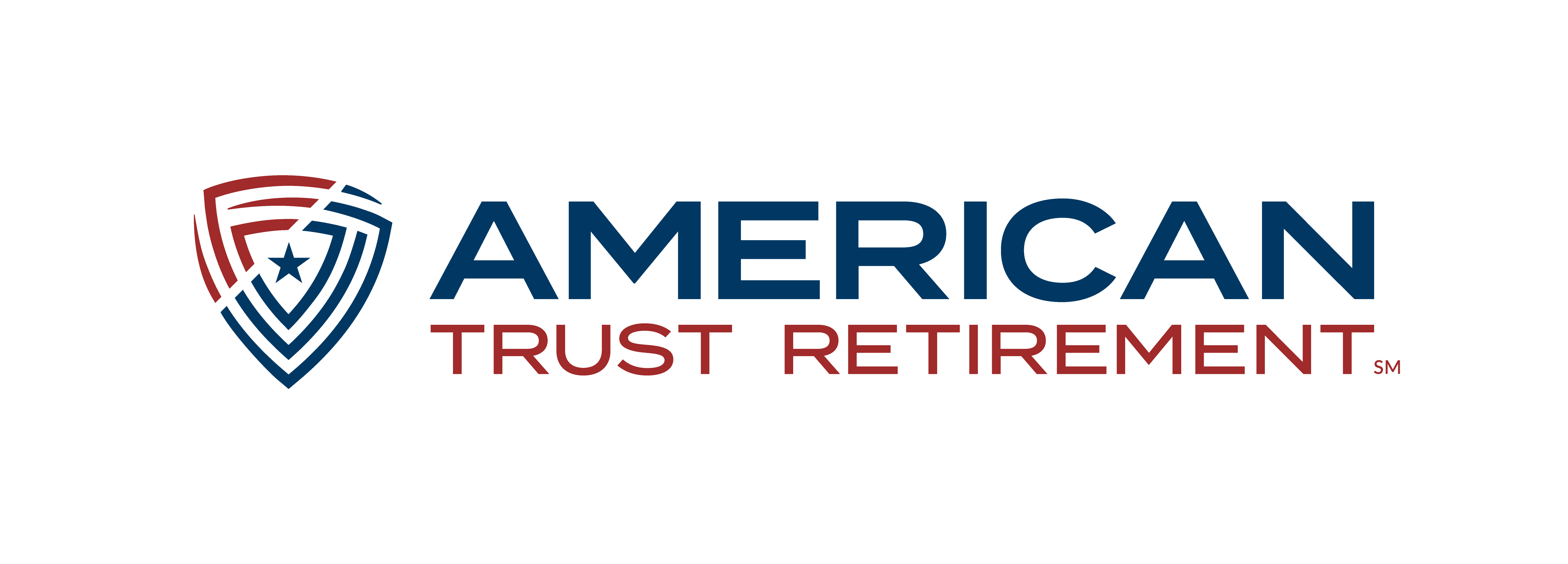 10
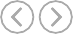 Find What Works For You
You have reviewed your why, so…
Now identify a few tangible, measurable, monthly goals.
Include deadlines for the end result and smaller victories along the way.
Difficult for large goals?  Do some research and/or use a percent of income.
You understand your numbers, so
Have that information close at hand to guide you.
Remember calculate income on an after-tax basis, rather than pre-tax.
Include note of the type of expenses, like wants vs. needs and fixed vs. variable.
What philosophy, approach, and tools work for you?
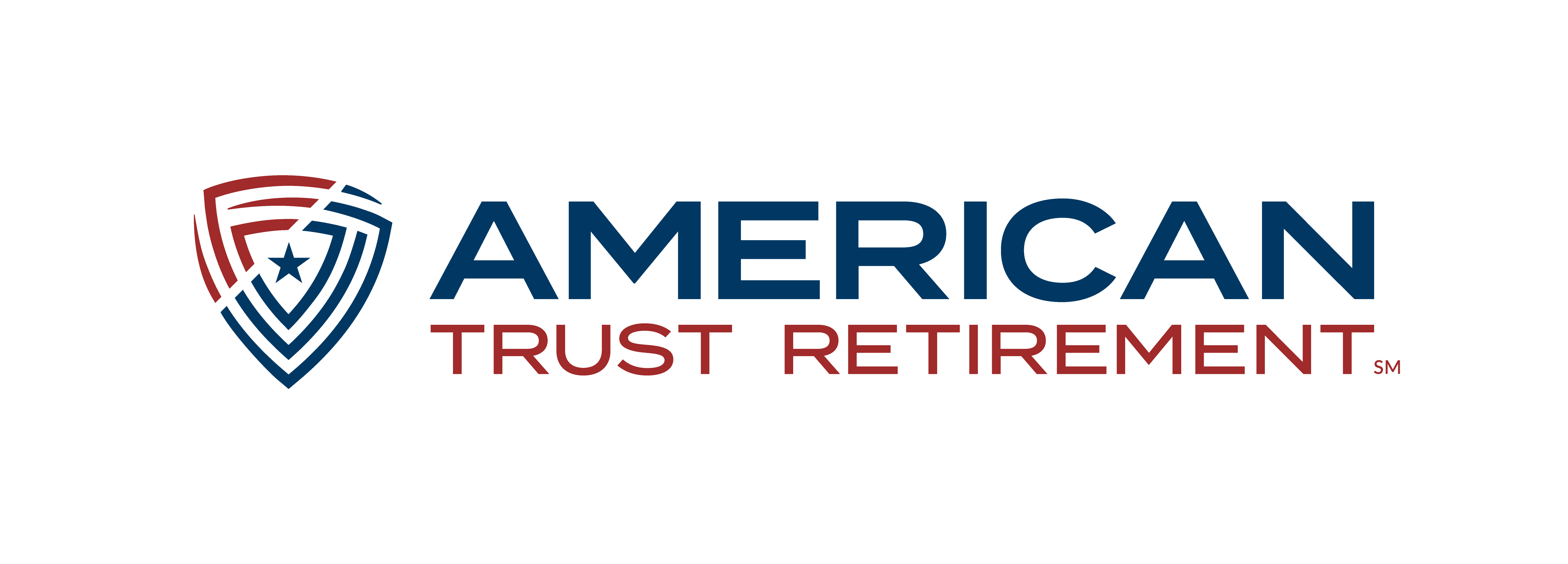 11
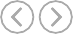 Find What Works For You
There are several commonly-used approaches. Here are two examples:
Zero-Based Budget
50-30-20 Budget
Recommended by Sen. Elizabeth Warren of Massachusetts.​
Represents the percentage of income used for needs, wants, and savings.​
 Automating savings can be particularly helpful with this approach.​
Pro: Usually allows for greater flexibility.​
Con: May leave more room for overspending in some areas.
Promoted by Dave Ramsey.​
Focuses on making income minus outflows equal $0.​
 Assigns every dollar a job, including savings and other spending categories.​
Pro: Helpful to avoid overspending or reaching specific goals.​
Con: May be overly restrictive for some.
12
Remember, the best budget is the one you actually use.
Find What Works For You
Finally, there are countless tools available to help create and manage a budget.
Financial websites and apps can be extremely helpful.
Tools available on websites where you bank or invest.
Personal finance apps, such as Mint, NerdWallet, PocketGuard, YNAB, etc.
Traditional spreadsheets, such as Excel, may be just as useful for some.
Envelope method to allocate cash up front and physically limit spending
What philosophy, approach, and tools work for you?
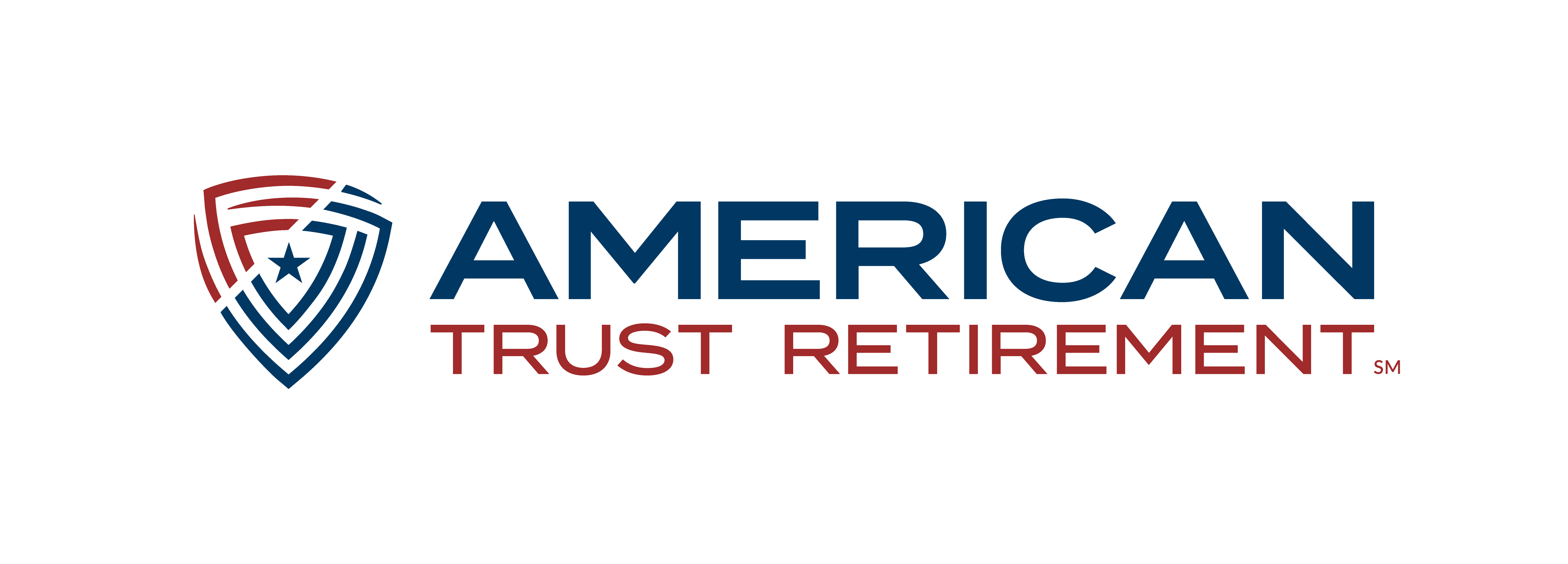 14
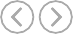 Monitor and Adjust
Monitor your progress each month and make adjustments
Review theory versus practice.  
Was your budget challenging, but also realistic and reasonable?
Stretch yourself to be more conscientious but avoid setting yourself up for failure.
Build in support wherever possible.
Make your goals public and share them with those close to you
Schedule reviews monthly or bi-monthly with your family or a friend.
Find what motivates you and reward yourself.
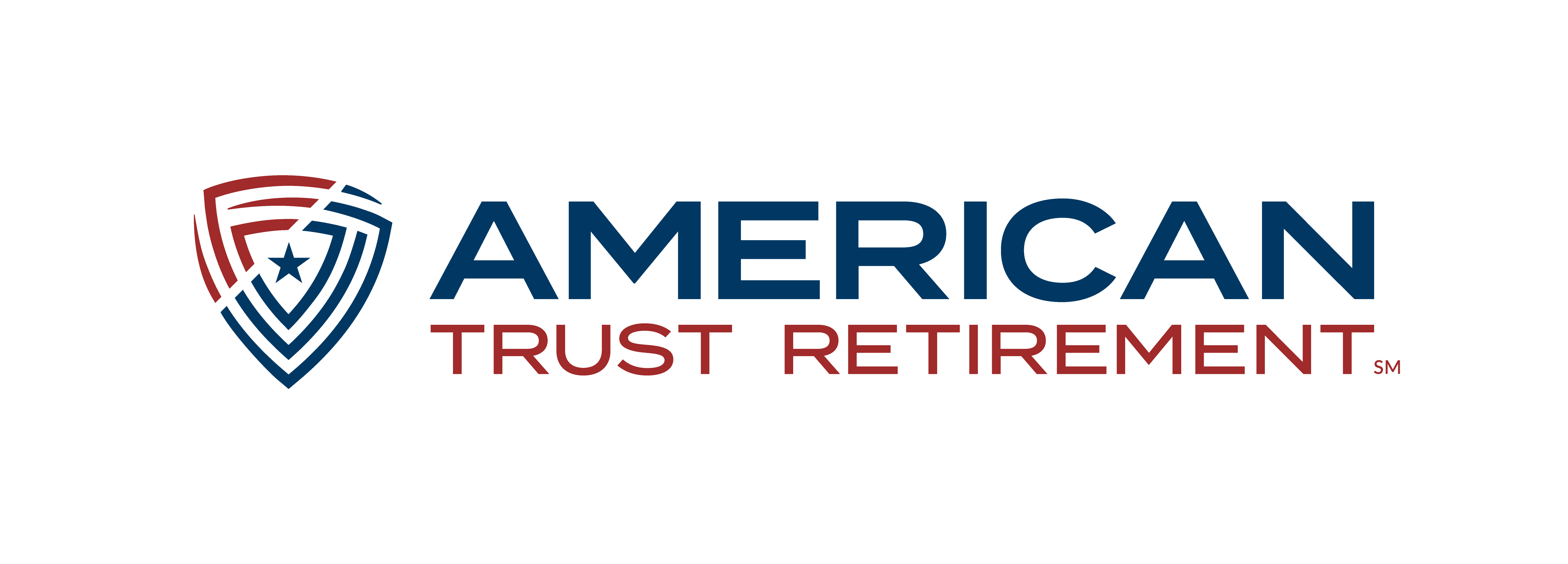 15
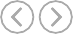 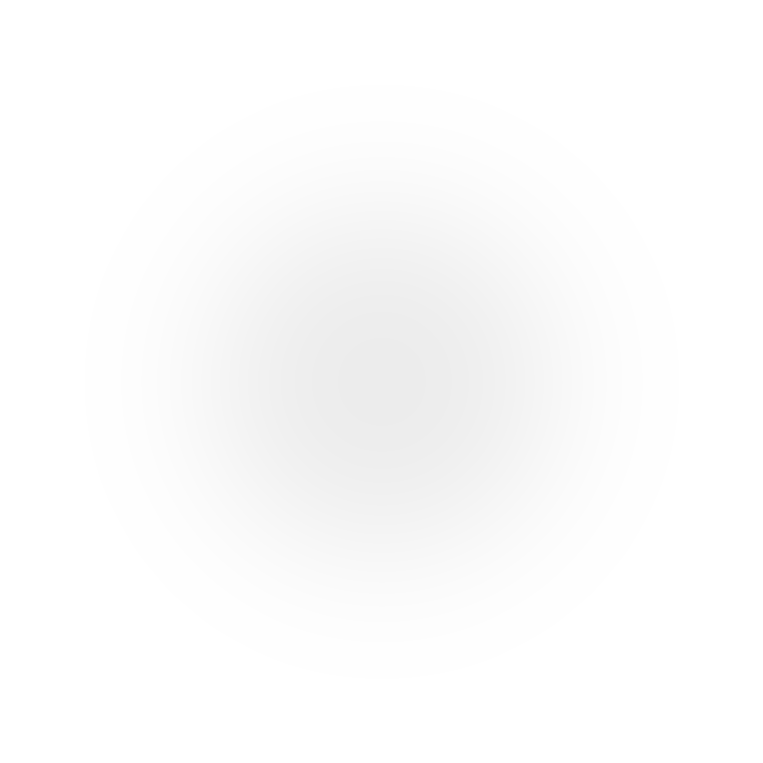 01
Reduce Expenses
Now What?
02
You’ve done all that and aren’t excited about the math. What might you do?
Increase Income
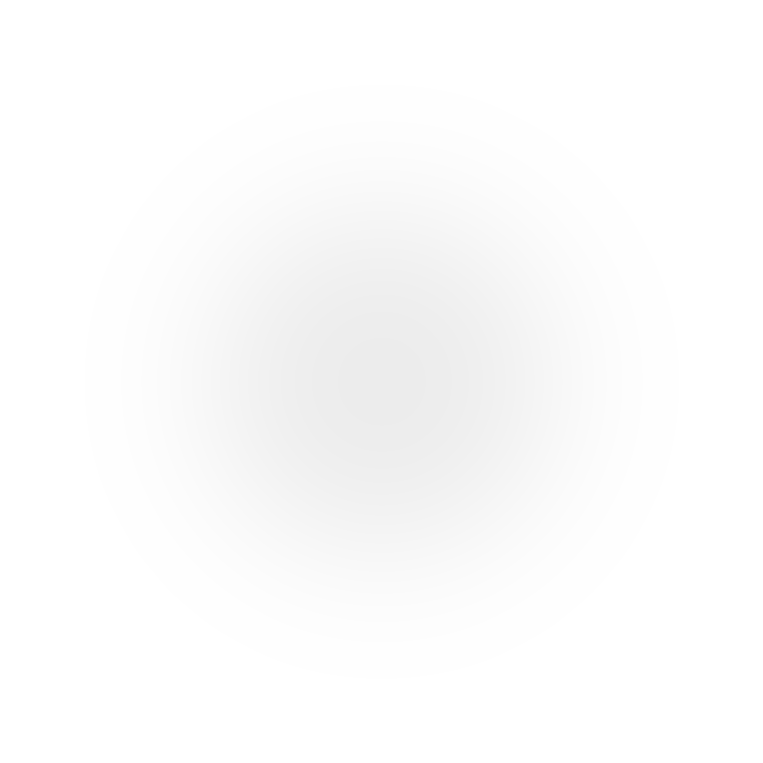 03
Tips and Common Pitfalls
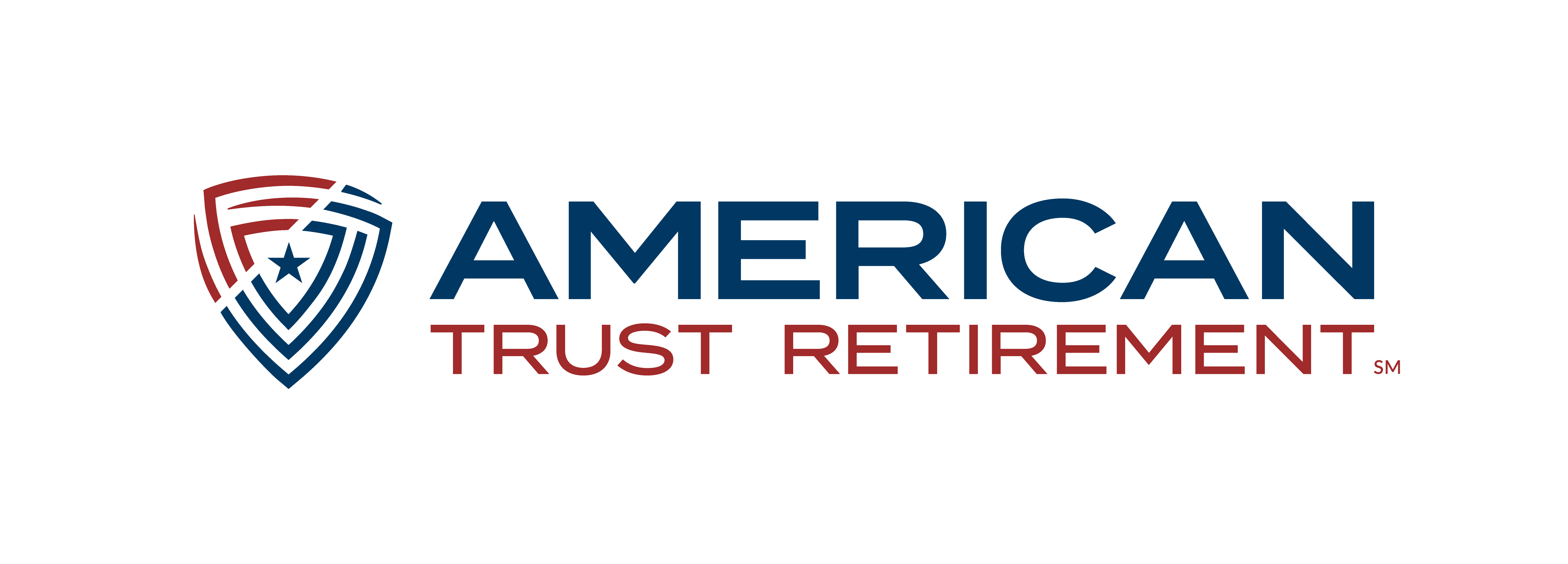 Now What?
Here are just a few common (and not-so-common) tips to reduce expenses.
01
Any subscriptions you can renegotiate or cancel completely?
 Institute a 24-hour rule for “wants” category purchases.
Create monthly challenges or games with family.
Who can go the longest without buying coffee or lunch out?
How many days/meals you can make it with only the food in your house?
Make breakfast for dinner and family “picnics” once a week.
Planning ahead leads to spending less on meals/ingredients.
Foods used are generally inexpensive (i.e. eggs, bacon, hot dogs, vegetables).
Review interest rates on debt, such as mortgages, to know if there’s room for improvement.
Now What?
Many of us overlook the other side of the equation, but may have ways to boost income.​
02
Get a (second) job!
Are there side-gig opportunities doing things you enjoy?
Examples might include tutoring, giving bike tours, reading books, or even shopping.
Do your fair share of online shopping?
Investment accounts and online shopping apps have affiliate partners.
Cash back cards or programs can be worth the effort and fee, with the right return.
Stop buying and start selling.
Bring some extra cash and free up space with garage sale or post stuff online.
Make a family challenge to see who can sell the most and replace a costly outing.
Make your savings work for you.
Earn interest with the right savings accounts or CD.  A little is better than none.
Investing is for everyone, but not for every dollar.  Keep short-term savings safe.
Disclosures
Products and services offered by American Trust Company are not insured by the FDIC, are not a deposit or other obligation of, or guaranteed by, American Trust Company, and are subject to investment risks, including possible loss of the principal amount invested.
American Trust Company is a wholly owned subsidiary of Mid Atlantic Capital Group (MACG). The following affiliates may provide the services noted. Securities offered through Mid Atlantic Clearing & Settlement Corporation, member FINRA/SIPC. Advisory services offered through Mid Atlantic Financial Management, Inc., a registered investment adviser. Sub-custody and trust services offered through Mid Atlantic Trust Company, a non-depository trust company. Recordkeeping services offered through AT Retirement Services, LLC. Insurance products and services offered through AT Insurance, LLC.
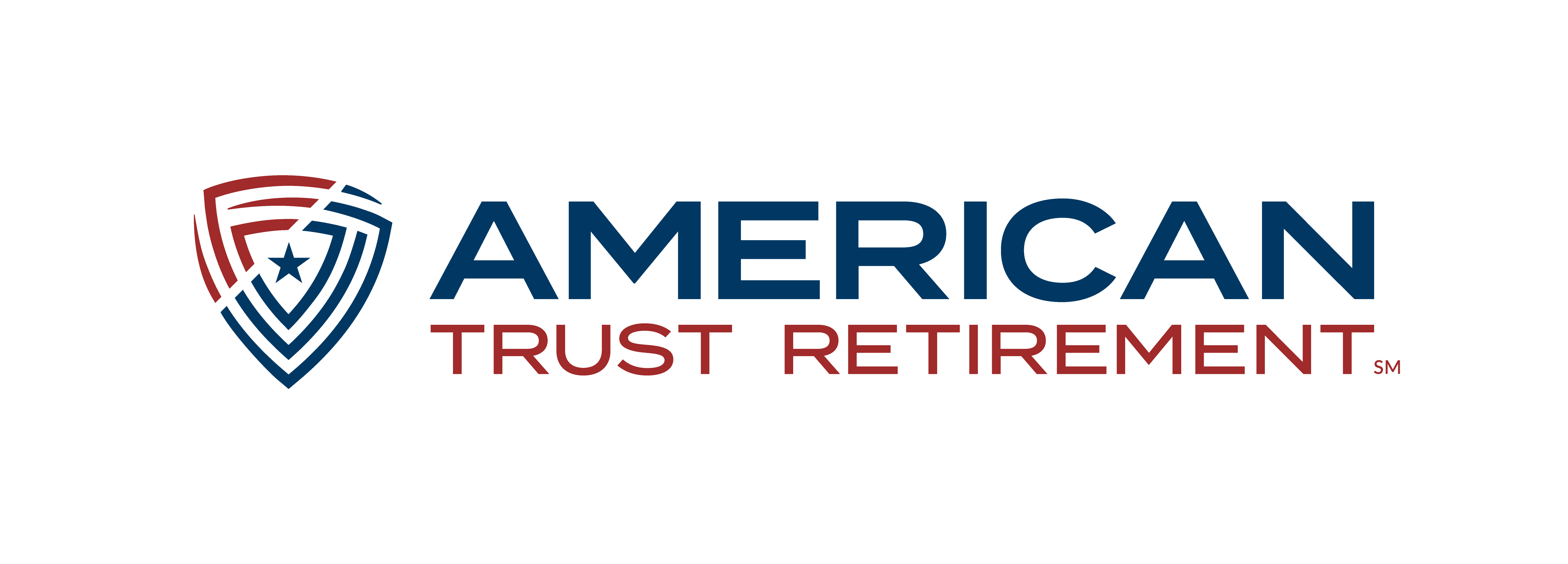 19
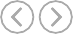 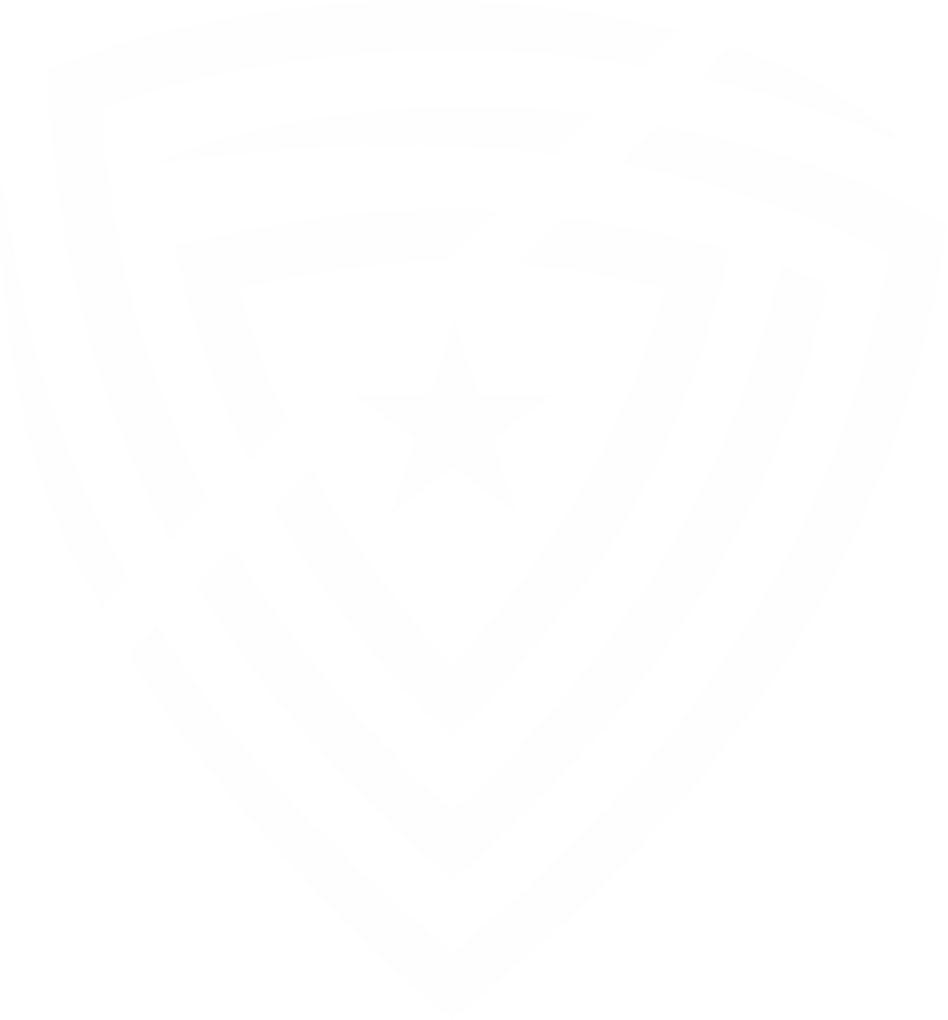 Thanks for Joining Us!
Insert some brief wrap up text or next steps here.
Contact:
348, Lorem Avenue, Lorem City, LGA 000 111 222 333 - 555
lorem@lorem-domain.com
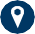 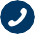 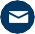